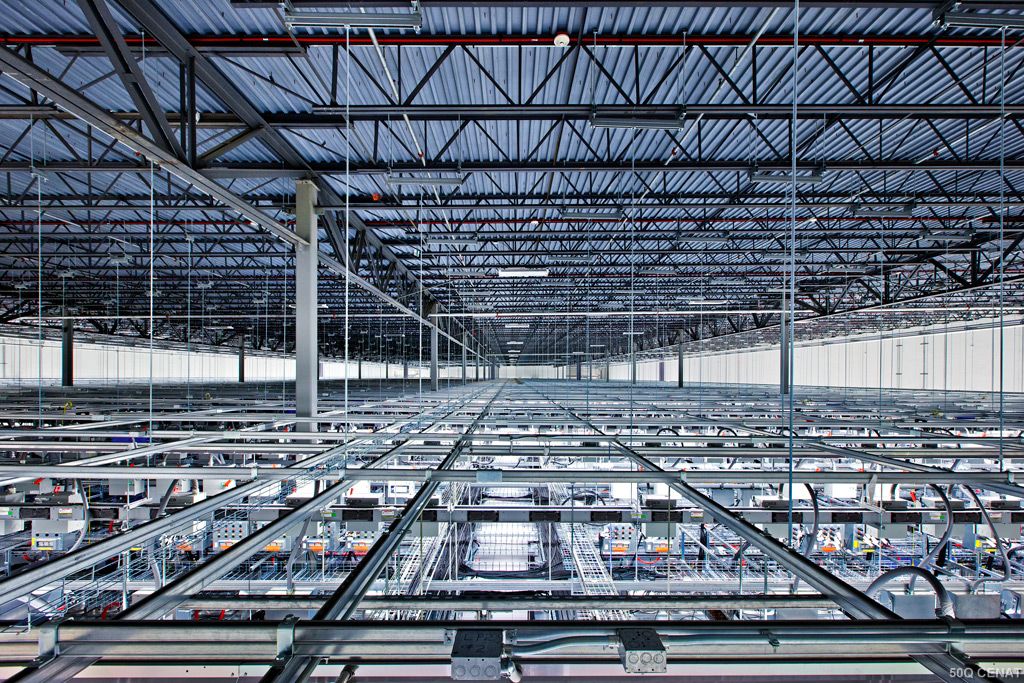 10 Large Load Interconnection or modification
10.1Introduction
Ensure that the interconnection of the new or modified large load is accomplished in a manner that maintains the reliability of the ERCOT System and complies with the North American Electric Reliability Corporation Reliability Standards, Protocols, this Planning Guide, the Operating Guides, and any Applicable Legal Authority
10.2 General Provisions
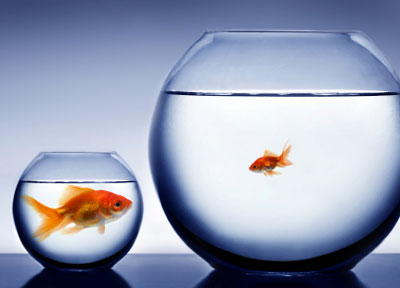 10.2.1 Applicability of Large Load Interconnection
75 MW in 2 year TSP connected
20 MW in 2 year Collocated
This Photo by Unknown author is licensed under CC BY-NC.
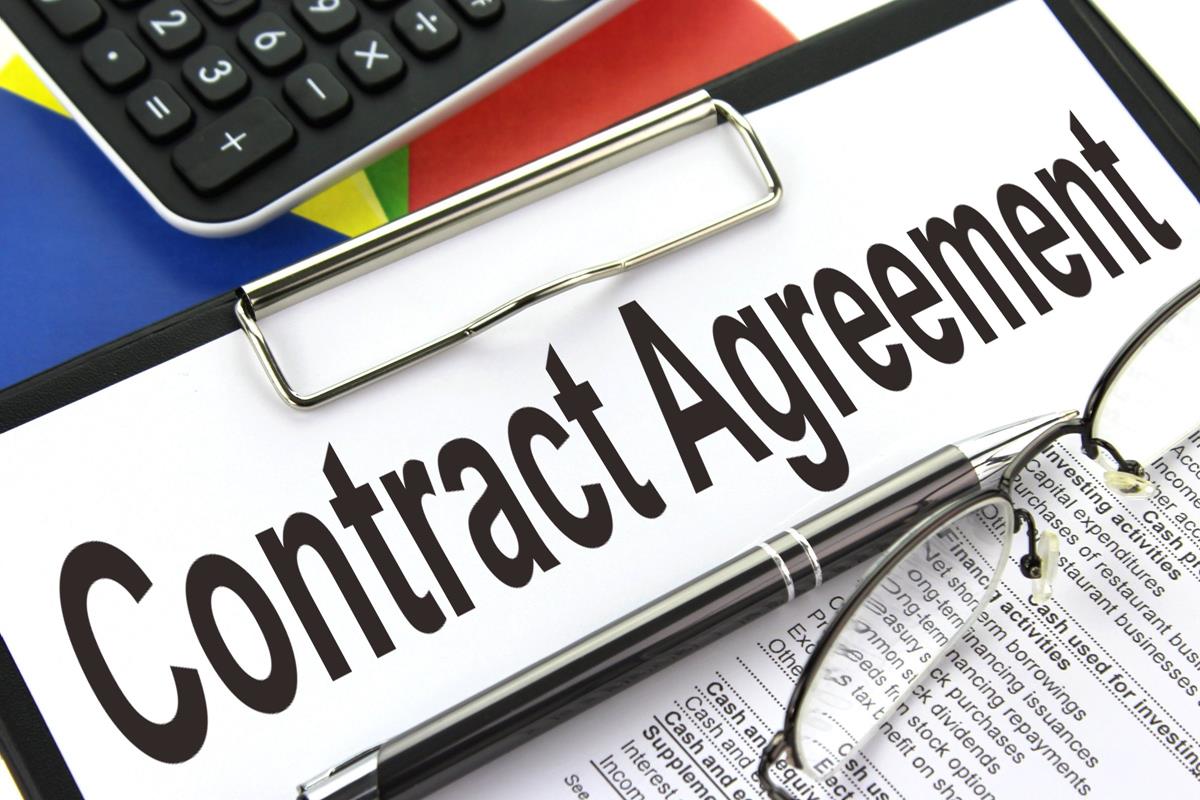 10.2.2 Interconnection Agreements and Procedures
This Photo by Unknown author is licensed under CC BY-SA.
10.2.2.1 Interconnection Agreement for Transmission-Connected Loads
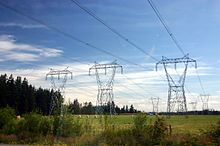 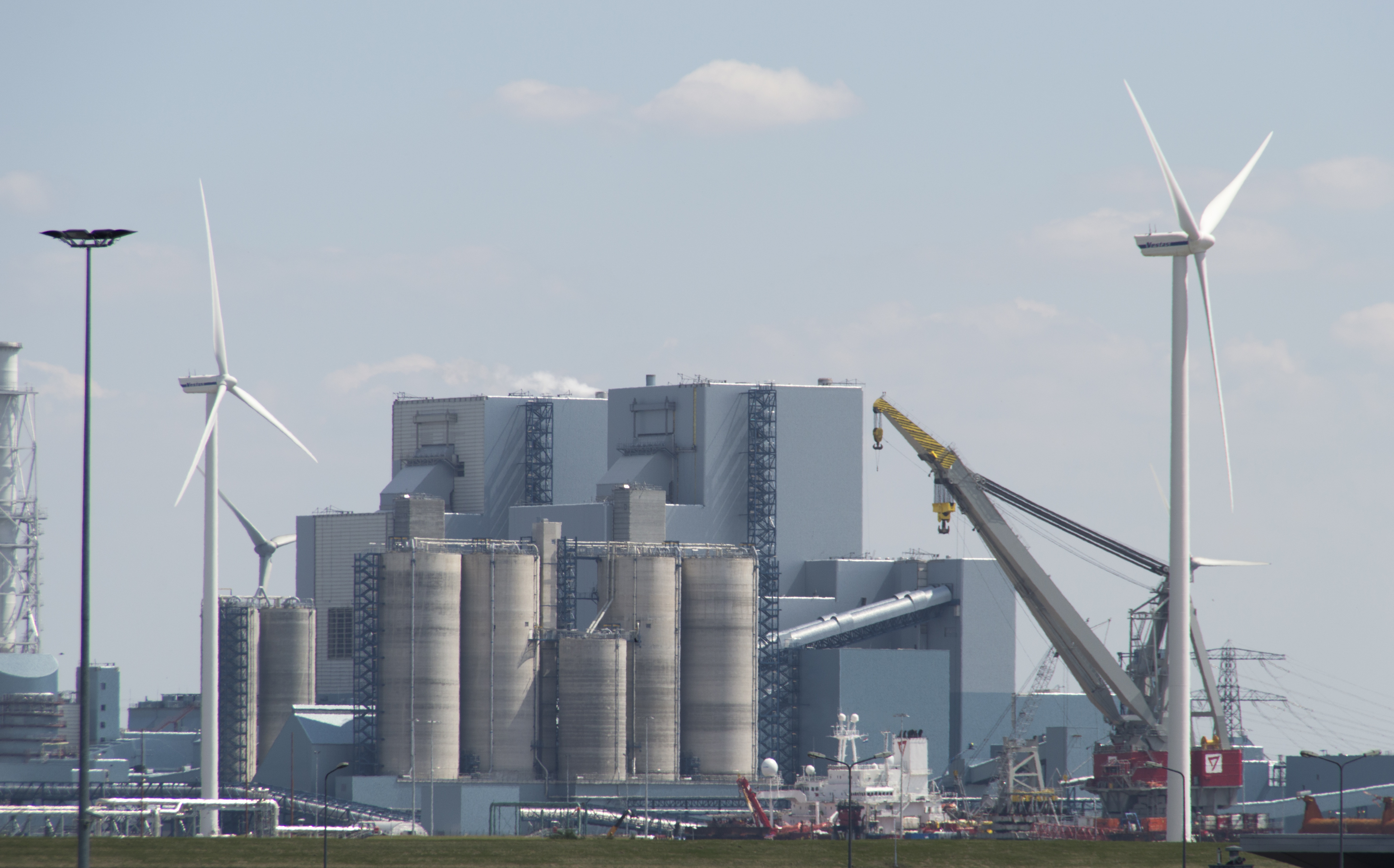 10.2.2.2 Interconnection Agreement for Loads Connected to Resource Facilities Private Use Network
10.2.2.3 Submission of Interconnection Agreement and Transmission and/or Distribution Service Provider Studies and Technical Requirements
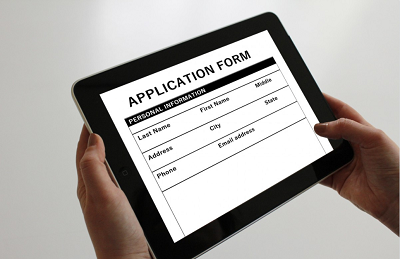 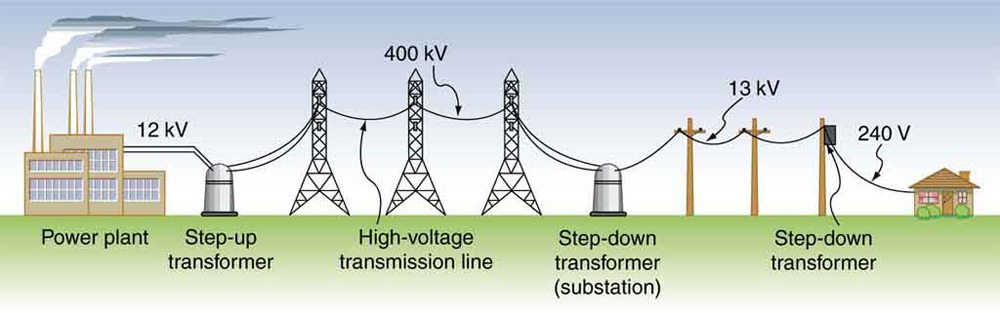 10.3 Interconnection Study Procedures for Large Loads
10.3.1Security Screening Study
[Speaker Notes: Concept can screening study serve as Steady State study]
10.3.1Security Screening Study
During the Security Screening Study phase of the Large Load Interconnection process, and in accordance with the Protocols, all data, documents, and other information required by ERCOT from an interconnecting load related to a request for interconnection are considered Protected Information pursuant to Protocol Section 1.3.1.1, Items Considered Protected Information, to the extent that such information is not otherwise publicly available
10.3.2 Full Interconnection Study
10.3.2.1 Full Interconnection Study Scoping Process
10.3.2.2 Full Interconnection Study Description and Methodology
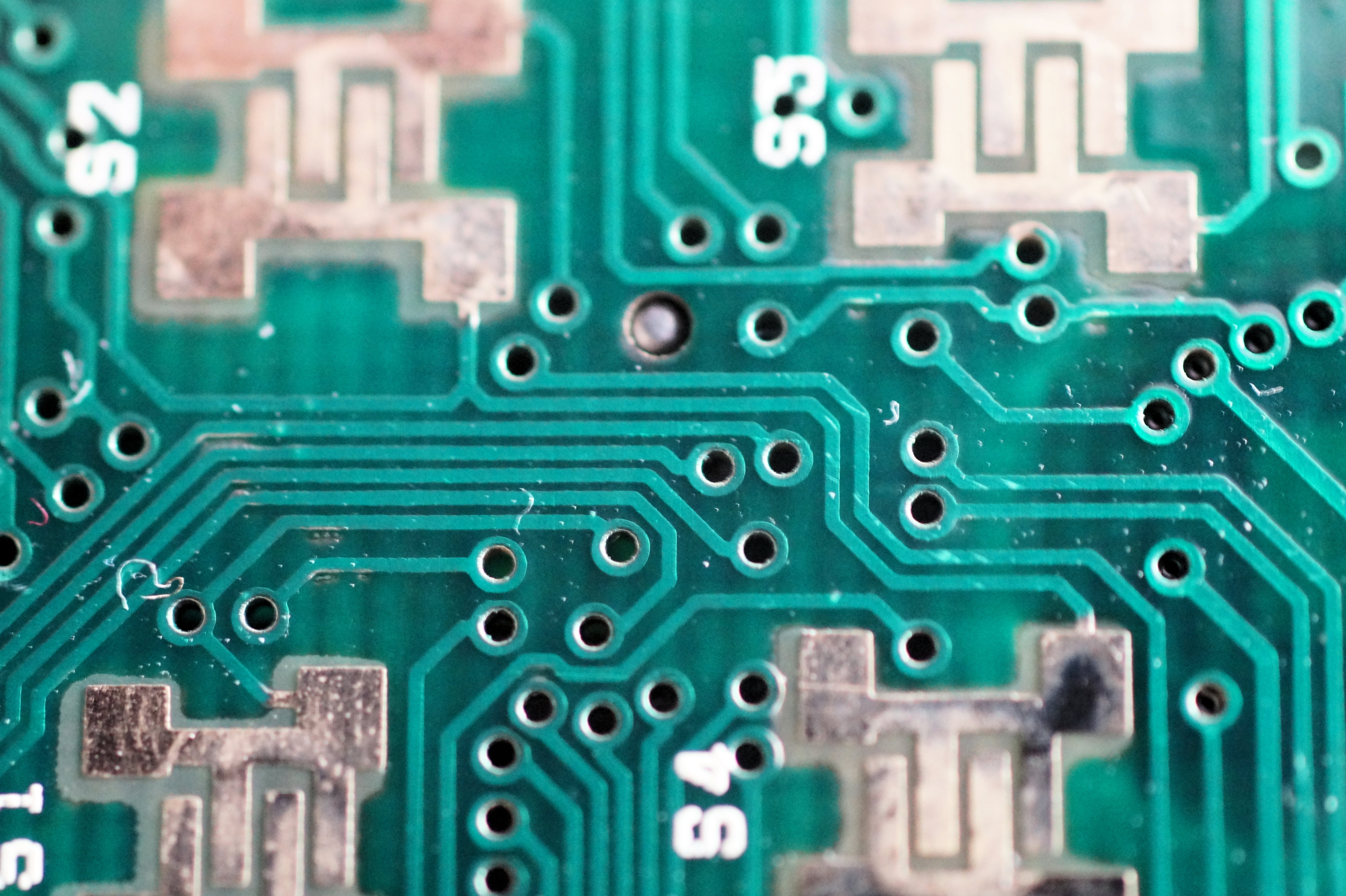 10.3.2.3 Full Interconnection Study Elements
10.3.2.3.1 Steady-State Analysis
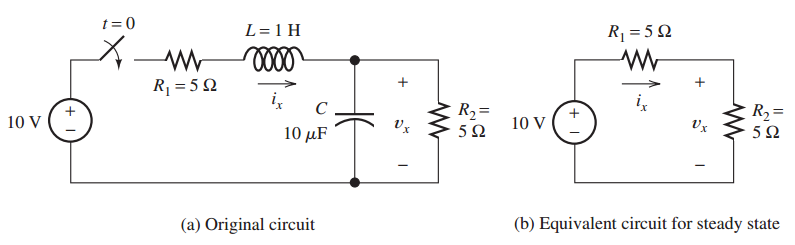 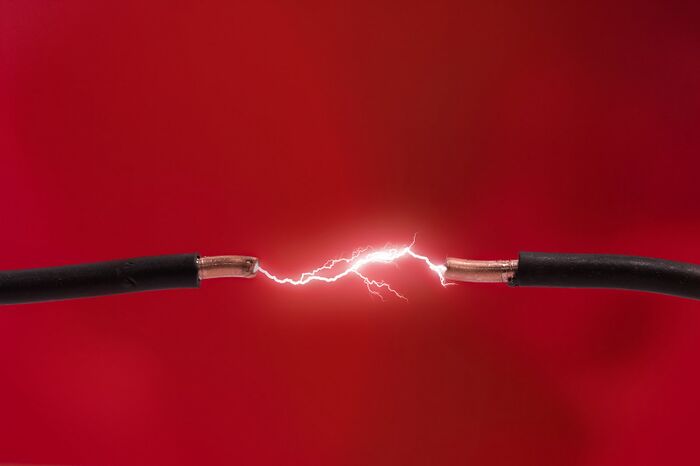 10.3.2.3.2 System Protection Analysis
10.3.2.3.3 Dynamic and Transient Stability Analysis
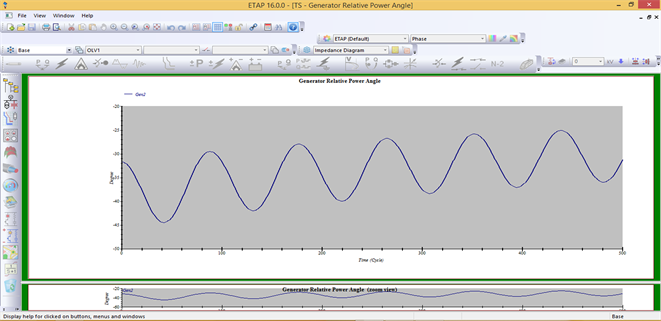 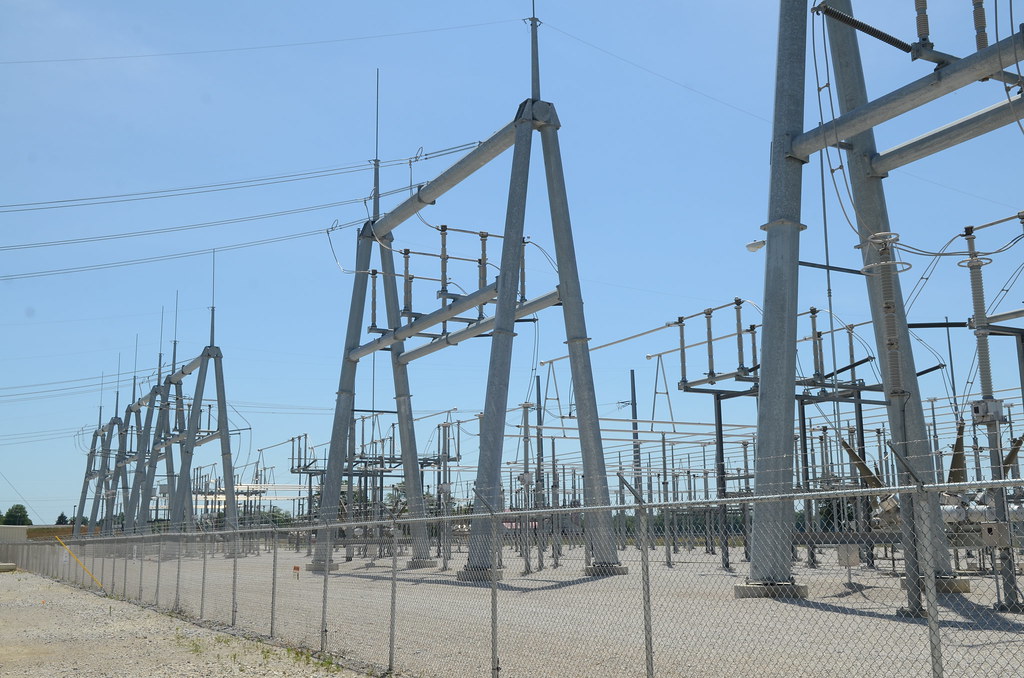 10.3.2.3.4 Facility Study
10.3.2.4 FIS Report and Follow-up
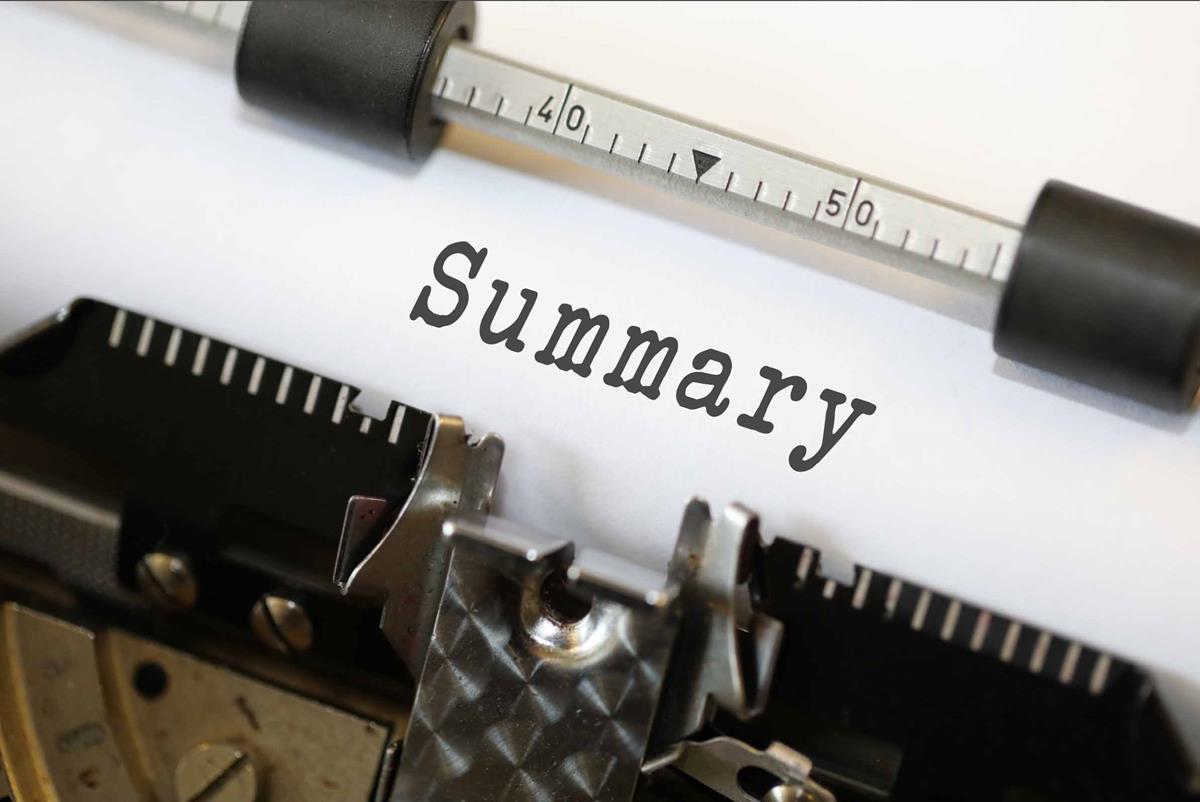 This Photo by Unknown author is licensed under CC BY-SA.
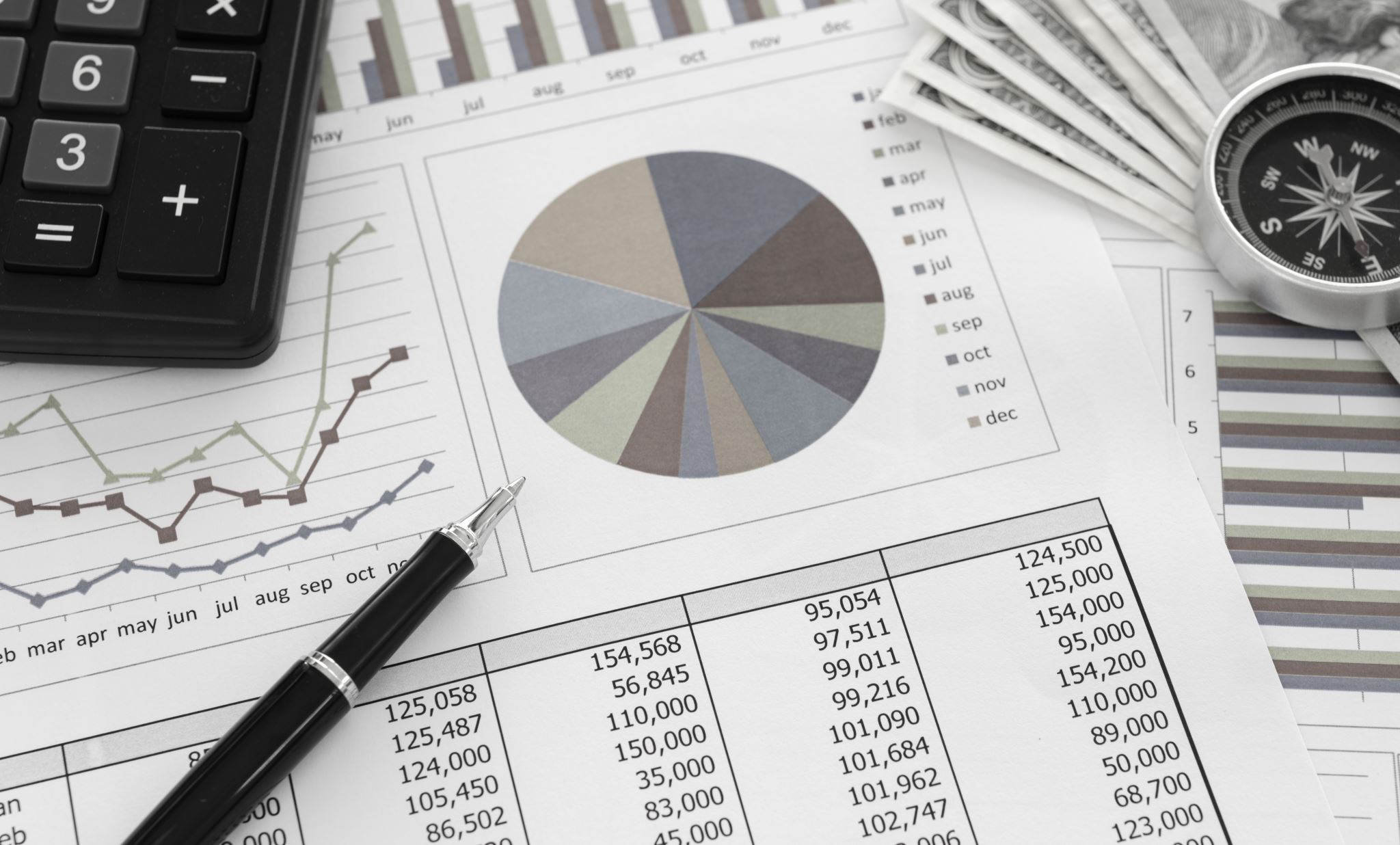 10.3.3 ERCOT Economic Study
For Gen and Load Interconnection
[Speaker Notes: May remove this and point this to the Gen Interconnection Process]
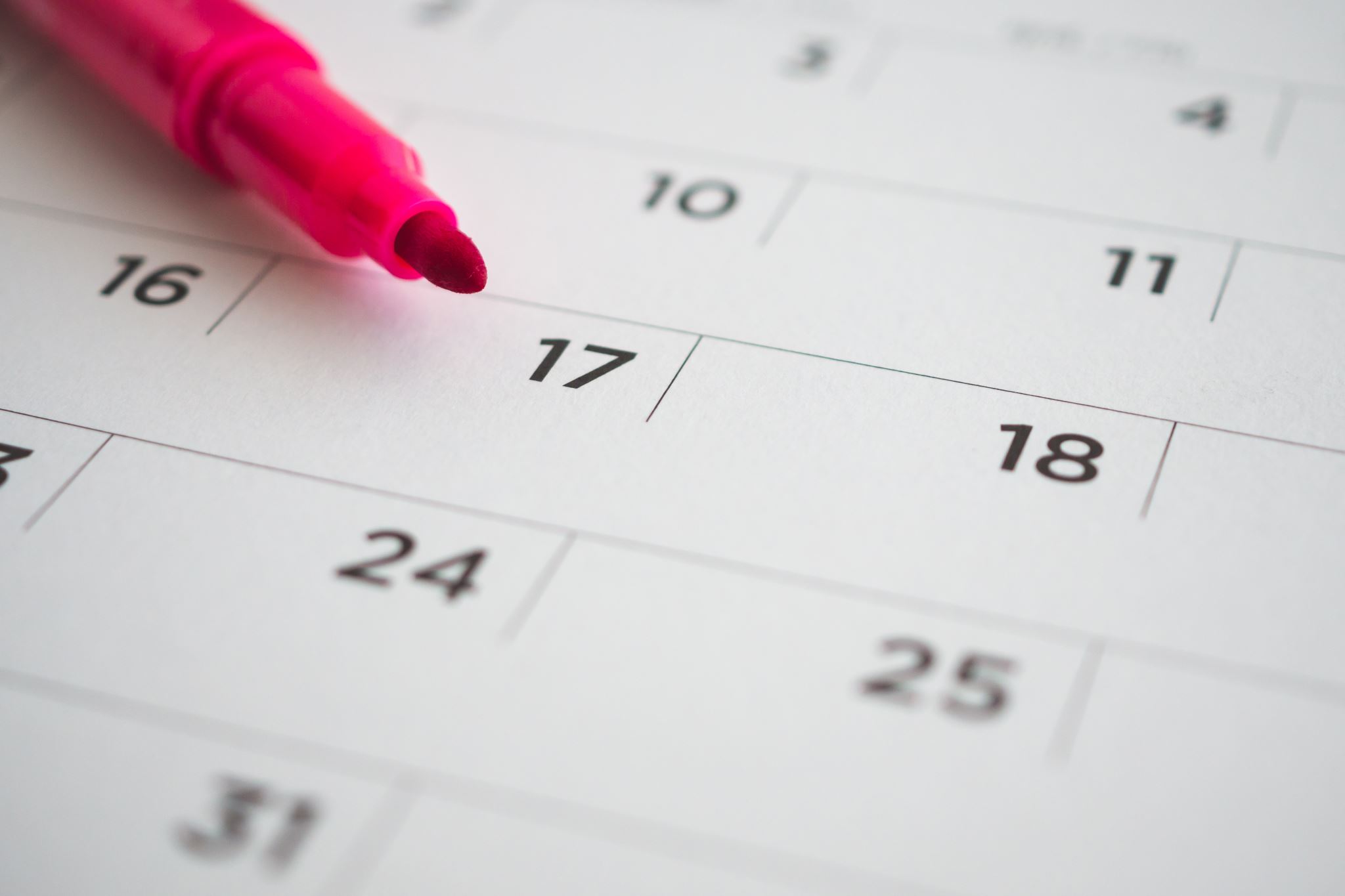 10.3.4 Reviews and Approval to Submit Model Information